CSE/STAT 416ClassificationTanmay ShahUniversity of WashingtonApril 10, 2024❓ Questions? Raise hand or sli.do #cs416💬 Before Class: Does a straw have two holes or one?🎵 Listening to: nothing, enjoy the calm
We have now finished the “Regression” component of the course!
Next two weeks (4 lectures): Classification
HW1 due tomorrow 11:59PM
Up to Sat 4/13 11:59PM if you use late days
HW2 released Fri
Administrivia
2
Roadmap So Far
Housing Prices - Regression 
Regression Model
Assessing Performance
Ridge Regression
LASSO 
Sentiment Analysis – Classification
Classification Overview
Logistic Regression
3
Regression vs. Classification
Regression problems involve predicting continuous values.
E.g., house price, student grade, population growth, etc.






Classification problems involve predicting discrete labels
e.g., spam detection, object detection, loan approval, etc.
4
[Speaker Notes: WOS:
Regression: y \in R, Z, [0,1]

Y \in {+1, -1}, y \in {dog, cat}, etc.]
Spam Filtering
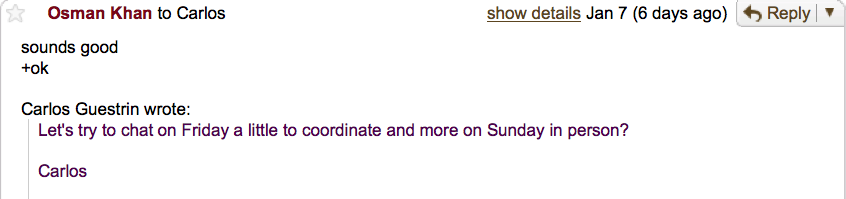 Output: y
Spam
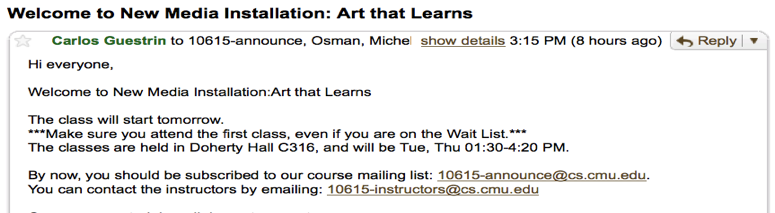 Not Spam(ham)
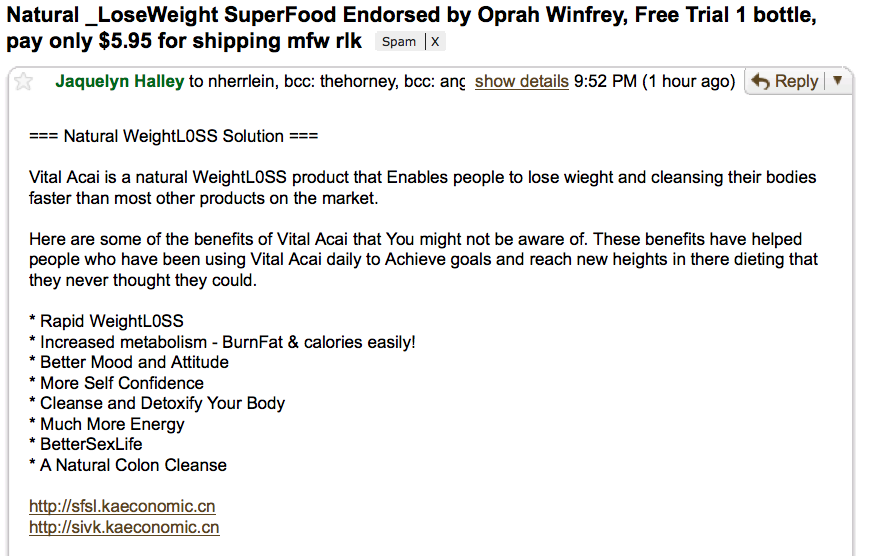 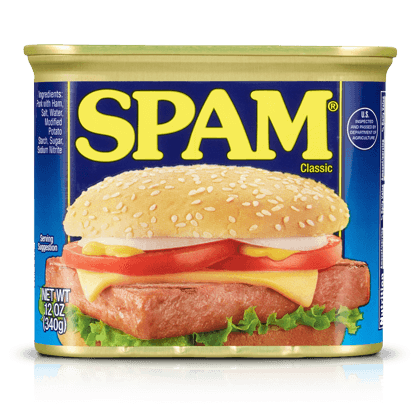 5
[Speaker Notes: Write binary classification]
Object Detection
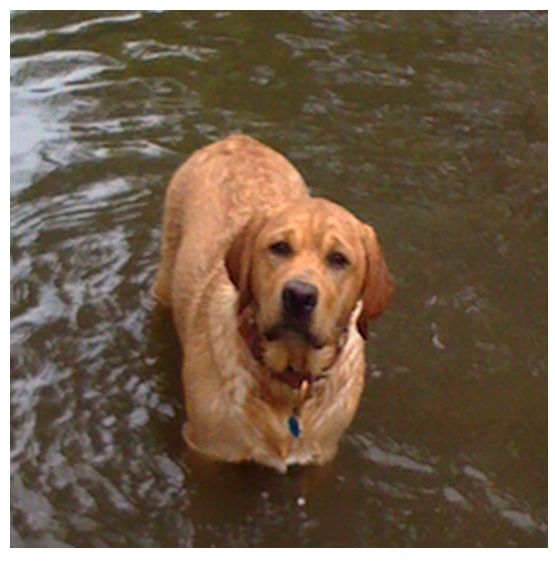 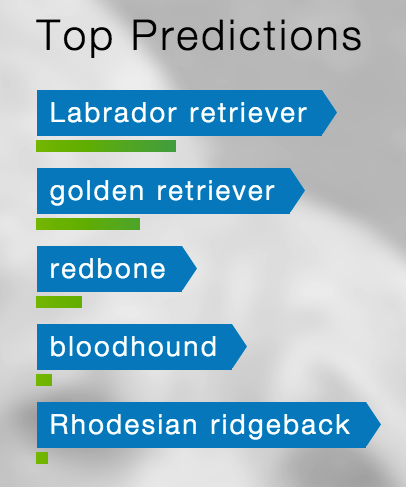 Output: y
  Class
  (+ Probability)
Input: x
  Pixels
6
[Speaker Notes: Write  multiclass classification]
ML Pipeline
Training
Data
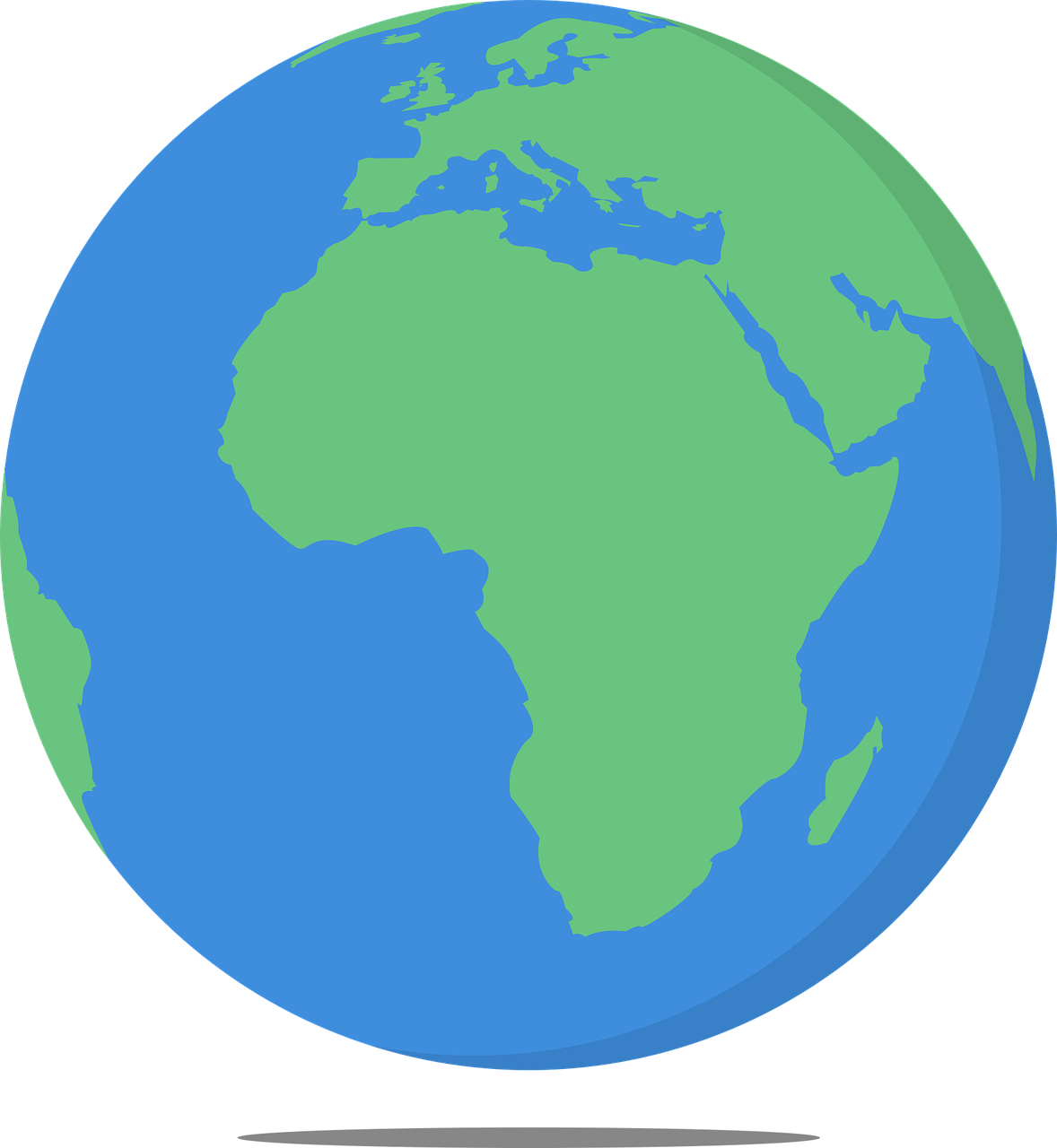 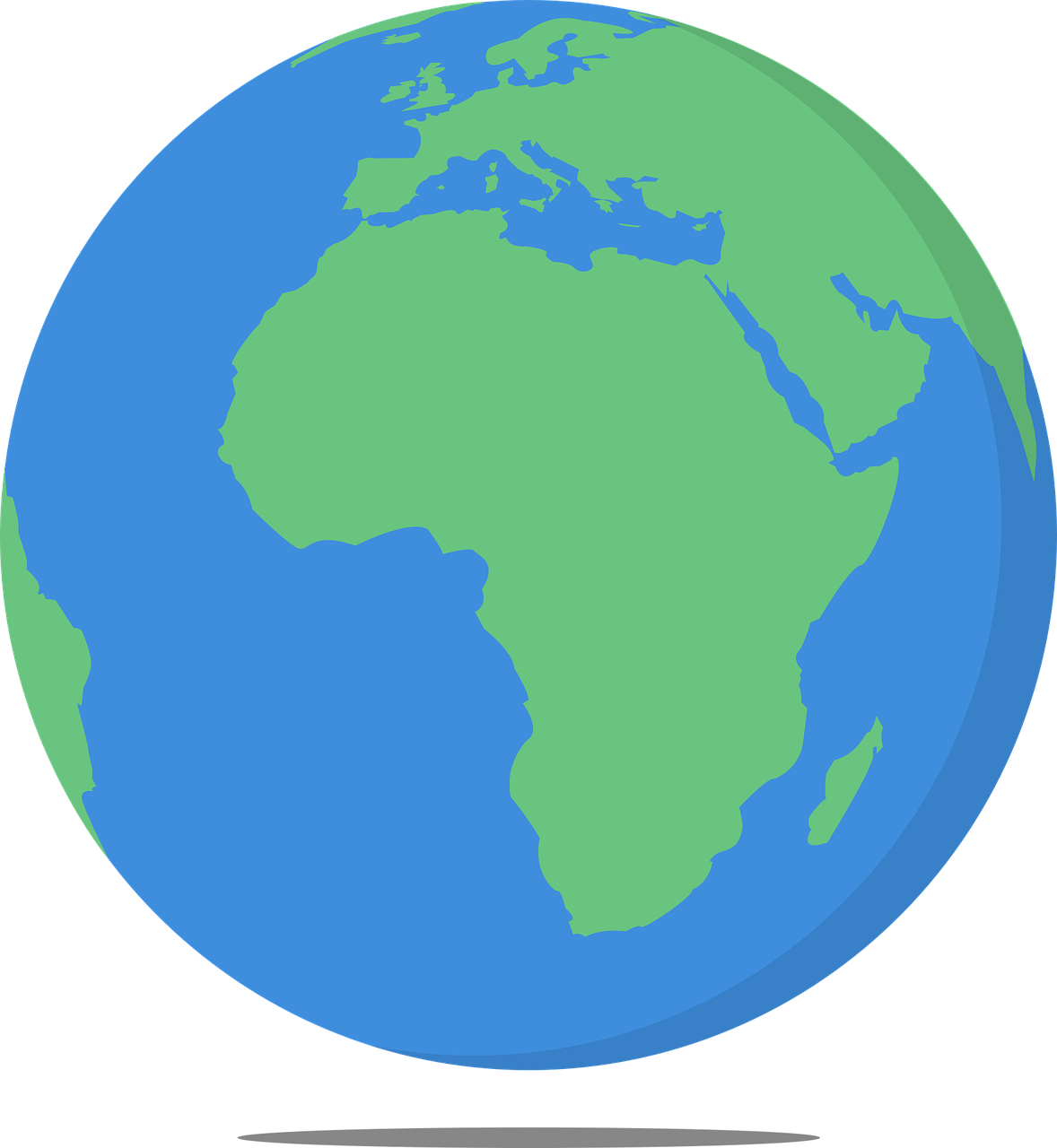 ŷ
x
Pre-
Processing
ML model
⌃
f
y
Optimization 
algorithm
Qualitymetric
7
7
Sentiment Classifier
In our example, we want to classify a restaurant review as positive or negative.
Sentence from review
Classifier Model
Output: y
Predicted class
Input: x
8
[Speaker Notes: Where is sentiment analysis used? One example is marketing or analytics, where companies want to get the average sentiment of different content they put out based on the comments.]
Idea: One feature per word!

Example: ”Sushi was great, the food was awesome, but the service was terrible”






This has to be too simple, right?
Stay tuned (today and Wed) for issues that arise and how to address them 
Converting Text to Numbers (Vectorizing):Bag of Words
9
[Speaker Notes: WOS:
1, 3, 1, 2, 1, 1, 1, 1, 1
$$h_1(x)$$, $$h_2(x)$$, …]
Pre-Processing: Sample Dataset
Vectorizer
10
[Speaker Notes: Labels are provided to us in the dataset, but our goal is to develop a model that can go through new reviews and predict the sentiment without it being provided.
WOS: 
$$h_1(x)$$, $$h_2(x)$$, …, “label”
“Goal: Given vectorized review, predict sentiment.”]
How to Implement Sentiment Analysis?
Attempt 1: Simple Threshold Analysis
Attempt 2: Linear Classifier
Attempt 3 (Wed): Logistic Regression
11
Idea: Use a list of good words and bad words, classify review by the most frequent type of word
Attempt 1:Simple ThresholdClassifier
12
[Speaker Notes: Write positive # = 2, negative # = 1, predict +1 
Note that this approach doesn’t involve any learning.]
Limitations of Attempt 1 (Simple Threshold Classifier)
13
What if we generalize good/bad to a numeric weighting per word?
Words Have Different Degrees of Sentiments
14
How do we get the word weights?
What if we learn them from the data?








In linear regression we learnt the weights for each feature. Can we do something similar here?
15
Attempt 2:Linear Classifier
16
[Speaker Notes: WOS:
$$1*1+1*2+1*(-1) = 2$$]
Decision Boundary
Consider if only two words had non-zero coefficients
#awful
17
#awesome
[Speaker Notes: Each point represents a sentence
WOS:
Above: Score < 0, predict negative sentiment
Below: Score > 0, predict positive sentiment]
Decision Boundary
3-dimensional view
2-dimensional view
#awful
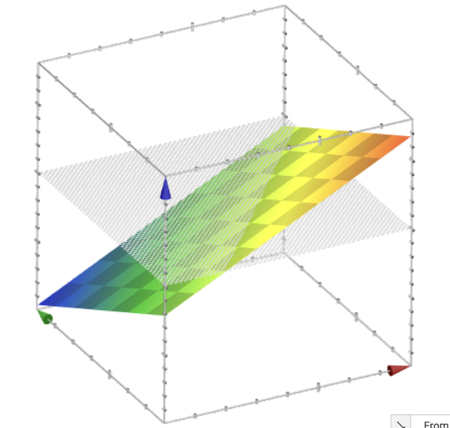 Score
#awful
#awesome
#awesome
Generally, with classification we don’t us a plot like the 3d view since it’s hard to visualize, instead use 2d plot with decision boundary
18
[Speaker Notes: WOS:
0 at the cross-section
When you are taking the sign, you’re fundamentally taking a cross-section at score =0, and seeing if the score is above or below that line.]
Decision Boundary with Score
2-d view with score
2-dimensional view
#awful
#awful
#awesome
#awesome
19
ML Pipeline
Scaling / Normalization
Feature Selection
      - All Subsets
      - Greedy 
      - LASSO
Train/val/test-split
Linear Regression
Polynomial Regression
Ridge Regression
LASSO Regression
Training
Data
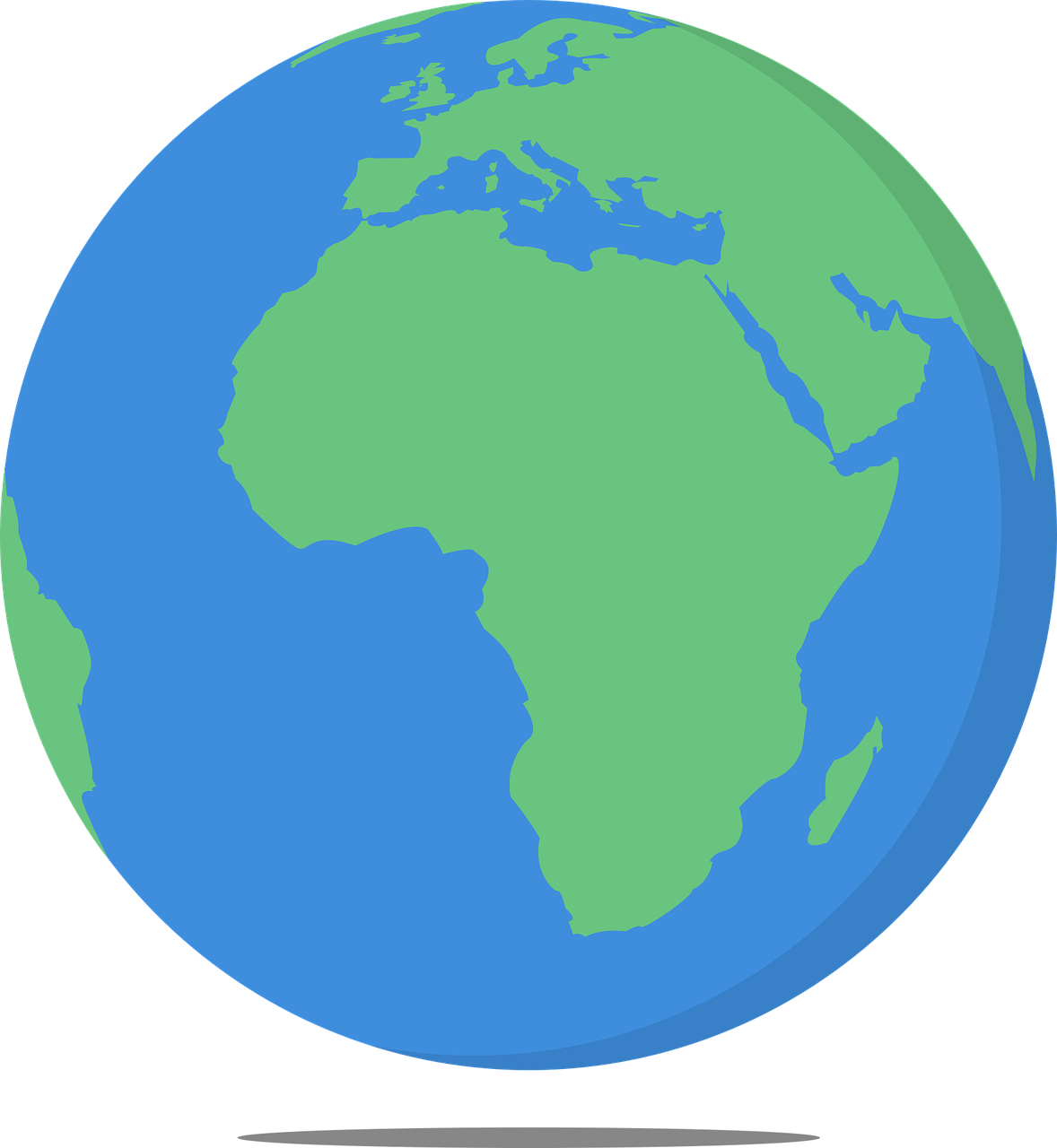 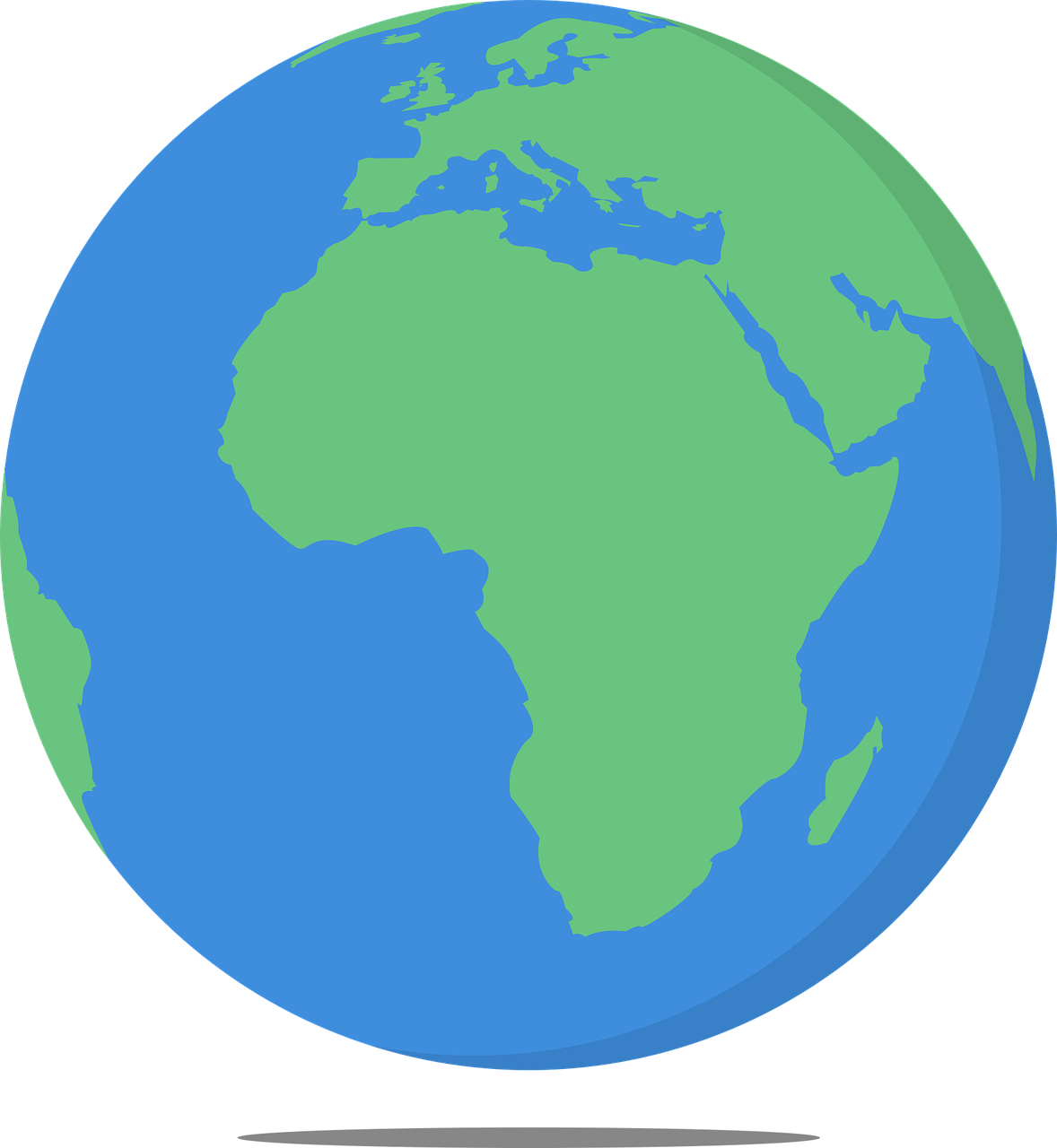 ŷ
x
Pre-
Processing
ML model
⌃
f
Overarching Concepts:
Overfitting
Bias / Variance
Hyperparameter Tuning:
      - Validation Set
      - Cross-validation
y
Optimization 
algorithm
Gradient Descent
Qualitymetric
MSE / RMSE
L1 Regularization (LASSO)
L2 Regularization (Ridge)
20
20
Classification
21
Sentiment Classifier
In our example, we want to classify a restaurant review as positive or negative.
Sentence from review
Classifier Model
Output: y
Predicted class
Input: x
22
[Speaker Notes: Where is sentiment analysis used? One example is marketing or analytics, where companies want to get the average sentiment of different content they put out based on the comments.]
Idea: Use a list of good words and bad words, classify review by the most frequent type of word
Attempt 1:Simple ThresholdClassifier
23
[Speaker Notes: Write positive # = 2, negative # = 1, predict +1 
Note that this approach doesn’t involve any learning.]
Attempt 2:Linear 
Classifier
24
[Speaker Notes: WOS:
$$1*1+1*2+1*(-1) = 2$$]
Decision Boundary
Consider if only two words had non-zero coefficients
#awful
25
#awesome
[Speaker Notes: Each point represents a sentence
WOS:
Above: Score < 0, predict negative sentiment
Below: Score > 0, predict positive sentiment]
1 min
#awful
#awful
#awesome
#awesome
26
[Speaker Notes: Two parts:
Decide which one of these graphs represents the new score
Explain in English what you are doing here in terms of the model’s actual predictions]
2 min
#awful
#awful
#awesome
#awesome
27
[Speaker Notes: Two parts:
Decide which one of these graphs represents the new score
Explain in English what you are doing here in terms of the model’s actual predictions]
Decision Boundary
3-dimensional view
2-dimensional view
#awful
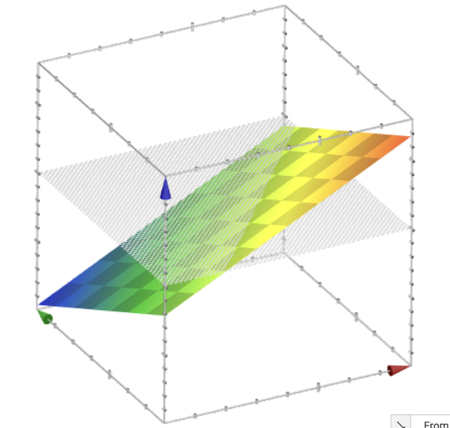 Score
#awful
#awesome
#awesome
Generally, with classification we don’t us a plot like the 3d view since it’s hard to visualize, instead use 2d plot with decision boundary
28
[Speaker Notes: WOS:
0 at the cross-section
When you are taking the sign, you’re fundamentally taking a cross-section at score =0, and seeing if the score is above or below that line.]
What if we want to use a more complex decision boundary? 
Need more complex model/features! (Come back Wed)
Complex Decision Boundaries?
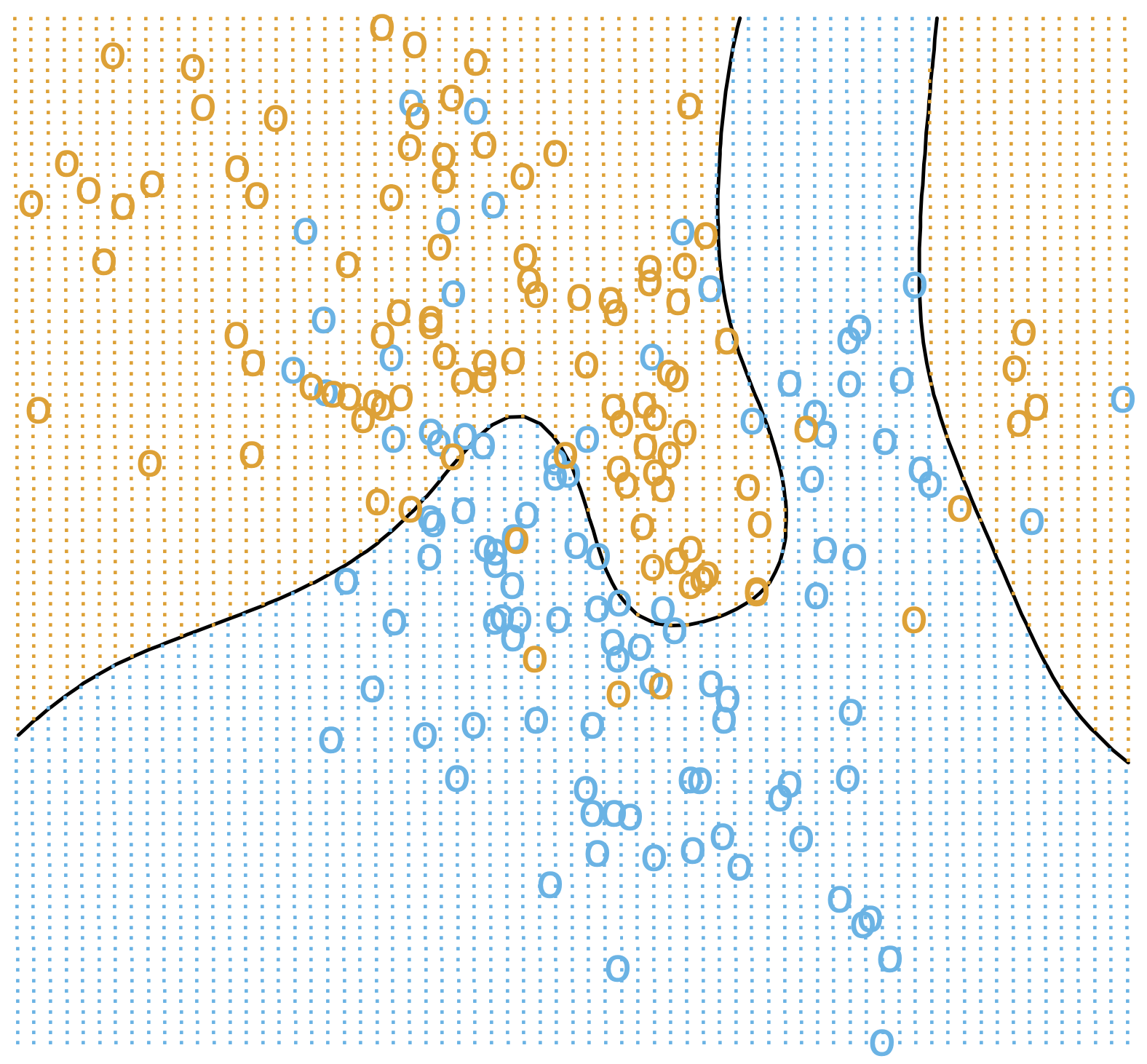 29
What if instead of making each feature one word, we made it two?
Unigram: a sequence of one word
Bigram: a sequence of two words
N-gram: a sequence of n-words
”Sushi was good, the food was good, the service was not good”








Longer sequences of words results in more context, more features, and a greater chance of overfitting.
Single Words Are Sometimes Not Enough!
30
Evaluating Classifiers
31
ML Pipeline
Training
Data
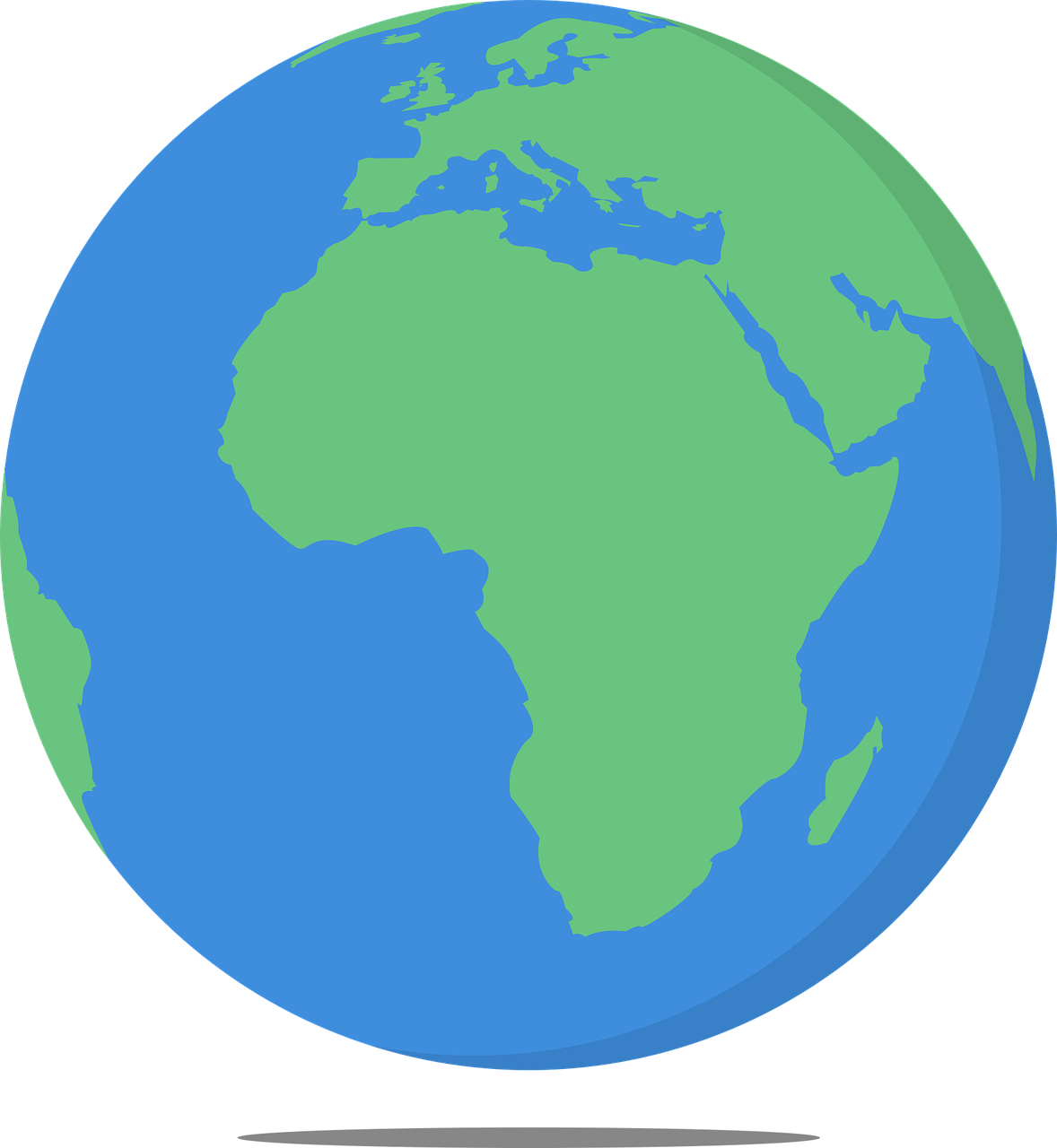 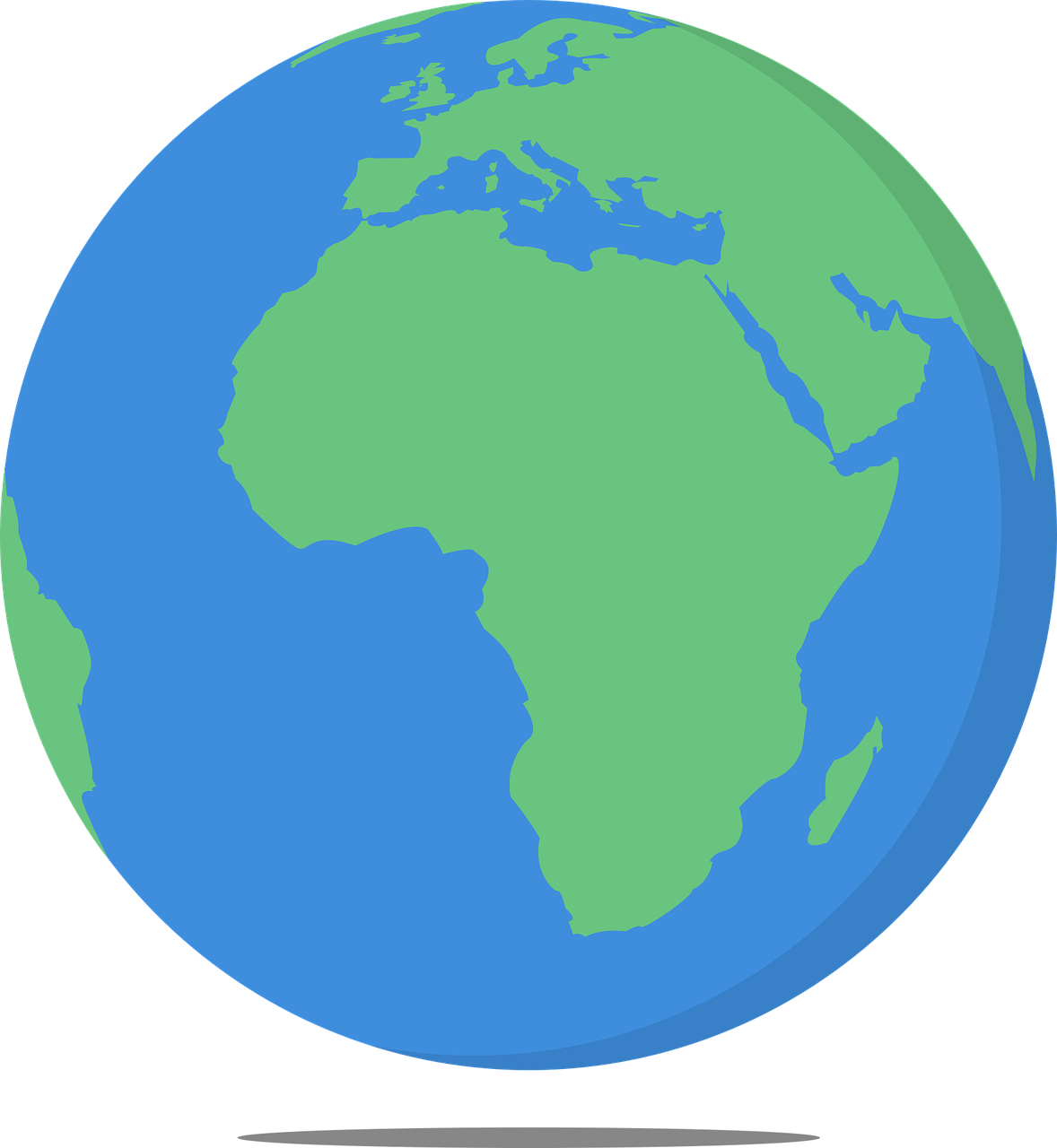 Pre-
Processing
ML model
Optimization 
algorithm
Qualitymetric
32
32
ClassificationError
33
[Speaker Notes: WOS:
Classification Error: # mistakes / total
$$\sum 1{y-\hat{y}}$$
Classification Accuracy: 1 - error
# correct / total]
What’s a good accuracy?
34
[Speaker Notes: For example, if you’re taking in handwritten digits and classifying what digit they are, you should at least get an accuracy of one-tenth. This is actually an example you’ll be going over in section on Thurs.]
Detecting Spam
Imagine I made a “Dummy Classifier” for detecting spam
The classifier ignores the input, and always predicts spam.
This actually results in 90% accuracy! Why? 
Most emails are spam…

This is called the majority class classifier. 

A classifier as simple as the majority class classifier can have a high accuracy if there is a class imbalance.
A class imbalance is when one class appears much more frequently than another in the dataset

This might suggest that accuracy isn’t enough to tell us if a model is a good model.
35
Assessing Accuracy
Always digging in and ask critical questions of your accuracy.
Is there a class imbalance?
How does it compare to a baseline approach?
Random guessing
Majority class
…
Most important: What does my application need?
What’s good enough for user experience?
What is the impact of a mistake we make?
36
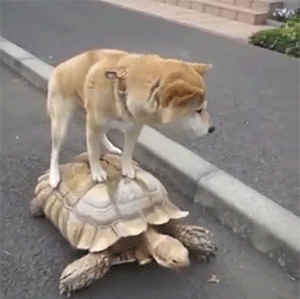 37
Confusion Matrix
Predicted Label
True Label
Tip on remembering: complete the sentence “My prediction was a …”
38
[Speaker Notes: So how can we break down the types of errors to think about them in a more detailed fashion? Using a tool called confusion matrices.
WOS: y, \hat{y}]
Predicted Label
Confusion Matrix Example
True Label
39
[Speaker Notes: Write
100 test examples
60 total positive, 40 total negative 
TP 50, 10 FN, 5 FP, 35 TN
Compute accuracy (50 + 35 / 100) = 0.85]
Which is Worse?
What’s worse, a false negative or a false positive?
It entirely depends on your application!








In almost every case, how treat errors depends on your context.
Detecting Spam
False Negative: Annoying
False Positive: Email lost



Medical Diagnosis
False Negative: Disease not treated
False Positive: Wasteful treatment
40
[Speaker Notes: Spam is the positive label
Mention the COVID example]
Errors and Fairness
We mentioned on the first day how ML is being used in many contexts that impact crucial aspects of our lives.

Models making errors is a given, what we do about that is a choice:
Are the errors consequential enough that we shouldn’t use a model in the first place?
Do different demographic groups experience errors at different rates?
If so, we would hopefully want to avoid that model!

Will talk more about how to define whether or a not a model is fair / discriminatory next week. Will use these notions of error as a starting point!
41
Binary Classification Measures
42
Multiclass Confusion Matrix
Consider predicting (Healthy, Cold, Flu)
Predicted Label
True Label
43
[Speaker Notes: WOS:
Circle the diagonal, label “correct”
Mention that you can’t exactly say false positive or false negative here, since there isn’t just a positive or negative, there are more classes.]
Suppose we trained a classifier and computed its confusion matrix on the training dataset. Is there a class imbalance in the dataset and if so, which class has the highest representation?
Predicted Label
1 min
True Label
44
Suppose we trained a classifier and computed its confusion matrix on the training dataset. Is there a class imbalance in the dataset and if so, which class has the highest representation?
Predicted Label
2 min
True Label
45
Learning Theory
46
How much data?
The more the merrier
But data quality is also an extremely important factor

Theoretical techniques can bound how much data is needed 
Typically too loose for practical applications
But does provide some theoretical guarantee

In practice
More complex models need more data
47
Learning Curve
How does the true error of a model relate to the amount of training data we give it?
Hint: We’ve seen this picture before
True error
Amount of training data
48
[Speaker Notes: Draw in difference at end is bias + noise]
Learning Curve
What if we use a more complex model?
True error
Amount of training data
49
[Speaker Notes: Write in that curve is model using single words
Draw in curve for bigrams
Smaller bias]
Next Time
50
Recap
Theme: Describe high level idea and metrics for classification
Ideas:
Applications of classification
Linear classifier
Decision boundaries
Classification error / Classification accuracy
Class imbalance
Confusion matrix
Learning theory
51